新形势下农业社会化服务发展
农业农村部合作指导  李琳
政策和工作回顾
上世纪八十年代对农业社会化服务的工作要求：
第一份文件：1983年中央1号文件：“当前，各项生产的产前产后的社会化服务，诸如供销、加工、贮藏、运输、技术、信息、信贷等各方面的服务，已逐渐成为广大农业生产者的迫切需要。”
1984年中央1号文件；
1985年中央1号文件；
1986年中央1号文件；
1987年中央1号文件
都强调要发展农业社会化服务。
上世纪九十年代对农业社会化服务的工作要求：
1991年,国务院发布《国务院关于加强农业社会化服务体系建设的通知》（国发【1991】59号）对农业社会化服务工作进行了全面布置
——1991年《中共中央关于进一步加强农业和农村工作的决定》（中发〔1991〕21号）；
——1993年《中共中央国务院关于当前农业和农村经济发展的若干政策措施》（中发〔1993〕11号）；
——1996年《中共中央国务院关于“九五”时期和今年农村工作的主要任务和政策措施》中发〔1996〕2号)
——1998年《中共中央关于农业和农村工作若干重大问题的决定》（中国共产党第十五届中央委员会第三次全体会议通过）。
新世纪以来对农业社会化服务的工作要求：
中央1号文件：

2005年中央1号文件；
2006年中央1号文件；
2008年中央1号文件；
2010年中央1号文件；
2012年中央1号文件；
2013年中央1号文件：创新服务方式和手段，鼓励搭建区域性农业社会化服务综合平台。(农机直通车、农田管家、 蜂授粉等APP)
2014年中央1号文件：积极发展农机作业、维修、租赁等社会化服务……
2015年中央1号文件；
2016年中央1号文件；
2017年中央1号文件。
新世纪以来对农业社会化服务的工作要求：
其它党中央国务院文件：

——2003年《中共中央国务院关于做好农业和农村工作的意见（中发〔2003〕3号）；
——2014年《中共中央办公厅国务院办公厅关于引导农村土地经营权有序流转发展农业适度规模经营的意见》（中办发〔2014〕61号）；
——2015年《中共中央关于制定国民经济和社会发展第十三个五年规划的建议》(中国共产党第十八届中央委员会第五次全体会议通过)；
——2015年《中共中央办公厅国务院办公厅关于印发深化农村改革综合性实施方案的通知》；
——2016年《国民经济和社会发展第十三个五年规划纲要》。
《农业法》（1993年通过，2003年修订） 相关法律规定：
“国家长期稳定农村以家庭承包经营为基础、统分结合的双层经营体制，发展社会化服务体系，壮大集体经济实力，引导农民走共同富裕的道路。”
“国家建立和完善农业支持保护体系，采取财政投入、税收优惠、金融支持等措施，从资金投入、科研与技术推广、教育培训、农业生产资料供应、市场信息、质量标准、检验检疫、社会化服务以及灾害救助等方面扶持农民和农业生产经营组织发展农业生产，提高农民的收入水平。”
“国家鼓励供销合作社、农村集体经济组织、农民专业合作经济组织、其他组织和个人发展多种形式的农业生产产前、产中、产后的社会化服务事业。”
习近平总书记在2013年中央农村工作会议上指出：
“要加快构建农户家庭经营为基础、合作与联合为纽带、社会化服务为支撑的立体式复合型现代农业经营体系”。
新时代对农业社会化服务工作提出新要求
实施乡村振兴战略的新要求
五句话
产业兴旺、生态宜居、乡风文明、治理有效、生活富裕
五大振兴
产业振兴、人才振兴、生态振兴、文化振兴、组织振兴
实施乡村振兴战略的新要求
产业兴旺特别现代农业充分发展是乡村振兴的重要基础和重大方面：
——2020年，脱贫攻坚，决胜全面建成小康社会；
——2035年，基本实现农业农村现代化；
——2050年，建成中国特色社会主义现代化强国；
主线：质量兴农、绿色兴农，实现农业现代化
改革开放四十年来农业发展面临的形势发生重大变化：
（1）老龄化：50-60岁以上
（2）兼业化
（3）农业劳动力价格大幅度上升
1. 农业劳动力状况发生种大变化
原因：城镇化和工业化的结果。
改革开放四十年来农业发展面临的形势发生重大变化：
（1）老龄化：
（2）兼业化：
数据来源：全国农村固定观察点
改革开放四十年来农业发展面临的形势发生重大变化：
农业农村劳动力情况（2016年）：
（1）全国就业人数：7.7亿，其中在乡村就业3.6亿，在第一产业就业2.1亿；
（2）农民工2.8亿，其中外出农民工1.7亿，本地农民工1.1亿。
数据来源：国家统计局
（3）农业劳动力价格：
数据来源：《全国农产品成本收益资料汇编》历年
改革开放四十年来农业发展面临的形势发生重大变化：
对农业劳动力形势的总体判断：
我国目前农业劳动力在绝对数量上仍然不少，但劳动力老龄化严重、劳动意愿普遍减退、劳动力价格大幅度上升，以家庭为单位的农业劳动力供给是严重不足的。
改革开放四十年来农业发展面临的形势发生重大变化：
（1）农机综合机械化率：66%
（2）农业科技贡献率：57.5%
（3）良种率：全覆盖
（4）农田有效灌溉面积：52%以上
（5）农产品加工转化率：65%
2. 农业技术和装备能力发生重大变化
原因：工业化和农业现代化的结果。
进入新时代后我国农业发展的总体趋势和面临的重大挑战：
机械对人力畜力的替代，这是生产力发展的客观趋势。
目前我国综合机械化率65%，美、德、英、法日在上世纪40-70年代基本实现机械化，韩国在90年代基本实现机械化。
因此，这一趋势然在发展和深化过程之中。
总体趋势
进入新时代后我国农业发展的总体趋势和面临的重大挑战：
如果农业生产组织方式或经营方式不能有效地适应和实现机械对人力畜力的替代。则“谁来种地”、“怎样种好地”的问题就会出现。这种危险倾向本质上是生产关系不能适应生产力发展。
重大挑战
新时代加快农业发展、推动实现农业现代化的解决方案：
解决方案必须满足的前提：
《宪法》第8条：“农村集体经济组织实行家庭承包经营为基础、统分结合的双层经营体制”。
党的十九大报告：保持土地承包有关系稳定并长久不变，第二轮土地承包到期后再延长三十年。
发展农业社会化服务要适应大国小农的基本国情。
前提
前提
新时代加快农业发展、推动实现农业现代化的解决方案：
——打通现代资本、技术、装备、经营管理与土地结合的通道。土地在农民手中。现代资本、技术、装备和经营管理主要不在农民手里。所以要实现“小农户和现代农业发展的有机衔接”（十九大报告）
——在实现上述要素结合的过程中，坚持带领农民而不是替代农民，让农民参与农业现代化过程并分享农业现代化收益，是必须坚持的原则。
前提
路径
新时代加快农业发展、推动实现农业现代化的解决方案：
方案1：土地流转
——“种不了”或“种不好地”的农民将经营权流转给新型农业经营主体经营，农民收取流转费（土地租金）。
——本质是把耕地的经营权拿过来，从而实现现代资本、技术、装备和经营管理与耕地资源要素的结合。
      相应政策：培育新型农业经营主体，引导土地流转；
新时代加快农业发展、推动实现农业现代化的解决方案
方案2：农业生产托管
——农民将“种不好”、“种不了”或自己种了不合算的生产环节委托给社会化服务组织完成，社会化服务组织收取一定的服务费。
——本质是不动耕地的经营权，通过社会化服务实现现代资本、技术、装备和经营管理与耕地资源要素的结合。

    政策：发展农业生产托管，加强行业管理。
新时代加快农业发展、推动实现农业现代化的解决方案
其它方案
    也有其他方案。但土地流转和生产托管是两个基本方案，一个流转土地经营权，一个是不流转土地经营权。其它方案是这两个方案的综合。
     包括股份合作制，入股后保底分红。如果“底”定得比较低，托管性质更突出；“底”定得比较高，流转性质更突出。
当前创新社会化服务工作的重点内容：
——推进农业生产托管；
——促进服务规模经营；
——发展农业生产性服务业
农业生产托管、服务规模经营和农业生产性服务业的关系
——在实践中，服务规模经营的主要形式是规模化的农业生产托管；

——在实践中，农业生产性服务业服务农户和新型农业经营主体最具有时代意义的方式是农业生产托管。
当前创新社会化服务工作的目标任务 ：
——提高农业社会化服务对小农户的覆盖率，引领小农进入现代农业发展轨道；
——促进农业分工和协作深化发展，推动实现农业现代化
农业生产托管：促进小农农业现代化的重要路径
农业生产托管的概念
农业生产托管是农户等经营主体在不流转土地经营权的条件下，将农业生产中的耕种防收等全部或部分作业委托给服务组织完成或协助完成的农业经营方式。
          ——农业部、发改委、财政部《关于加快发展农业生产性服务业的指导意见》农经发【2017】6号
农业生产托管，实际上就是农业生产作业环节外包
实践中有两种形态：
——普通农户农业生产作业环节的外包。农民干不了、干不好、没有时间干、干了不合算的作业环节外包给服务组织。
——新型农业经营主体农业作业环节的外包。新型经营主体干不了、干不好、干了不合长算的作业环节外包外给服务组织。
农业生产作业环节外包，是现代农业的普遍经营方式
农业生产作业环节外包，是世界农业发展国家普遍性做法，例如，在美国，一些大型农场也并不是全部农活都由自己完成，一些专业服务公司也承担了部分作业环节农活。欧洲也是这样。韩日也是这样。本质上农业专业化和分工协作的深化发展。专业的人干专业的事，也是现代农业应有的特征。
党中央国务院对农业生产托管工作的要求
汪洋同志2016年11月17日在培育新型经营主体发展适度规模经营座会上（湖州会议）的讲话
“这些年，很多地方在土地没有发生流转的情况下，农户将农业生产托管给供销合作社、农机大户或农民合作社，农户交一定的托管费，收成归农户，既实现了规模经营，又避开了土地流转费上升的困扰，避免了“非粮化”现象的蔓延，效果很好。农业生产托管是扩大服务规模的重要路径，具有广泛适应性，今后要加大这方面的工作力度。”
农业部对农业生产托管工作的要求
农业部发改委财政部《关于加快发展农业生产性服务业的指导意见》（农经发【2017】6号（2017年8月）
（十八）大力推进农业生产托管。农业生产托管……是服务规模经营的主要形式，具有广泛的适应性和发展潜力……要把发展农业生产托管作为推进农业生产性服务业、带动普通农户发展适度规模经营的主推方式，采取政策扶持、典型引领、项目推动等措施，加大支持推进力度。

生产托管是生产性服务落地下田的主要方式
农业部对农业生产托管工作的要求
农业部办公厅《关于大力推进农业生产托管的指导意见》（农办经【2017】19号（2017年9月）对农业生产托管工作进行了全面部署：
——明确了重点支持开展生产托管的农产品，重点支持开展托管的作业环节，重点支持开展托管的模式，重点支持开展托管的规模。
——提出了托管行业四项管理：服务标准、价格、合同、服务质量动态监测。
农业部对农业生产托管工作的要求
农业部办公厅、财政部办公厅《关于支持农业生产社会化服务工作的通知》（农办财【2017】41号（2017年6月）
——指出：“中央财政持续支持农业生产社会化服务发展，在一些省份开展了农业生产全程社会化服务试点，形成了农业生产托管等直接服务农户和农业生产的多种有效形式。
——明确：“要以支持农业生产托管为重点，推进服务带动型规模经营，在尊重农户独立经营主体地位前提下，集中连片推进规模化生产”。
农业部对农业生产托管工作的要求
韩长赋部长在今年全国农业工作会议上的讲话：
——健全完善社会化服务体系，积极发展多元化多层次农业生产性服务业，支持农业生产服务组织开展土地托管、联耕联种、代耕代种、统防统治等直接面向农户的农业生产托管，扩大服务规模”

——“要大力推进农业生产托管，生产托管不改变土地承包关系，不用流转经营权，没有流转费，能降低农业生产成本”
农业部对农业生产托管工作的要求
农业部：2018年农村经管工作要点：
——加大《关于加快发展农业生产性服务业的指导意见》《关于大力推进农业生产托管的指导意见》宣传贯彻力度。深入实施以支持农业生产托管为主的社会化服务财政专项。召开全国农业生产托管工作会议……
——加强农业生产性服务业行业指导和监管。推进农业生产性服务标准建设，引导服务组织合理确定托管服务价格，加强合同指导和管理，强化服务动态监测……
农业生产托管在各地的实践
（1）山东的“土地托管”
（2）湖北的“代耕代种”（枣阳、麻城、随州等地）
（3）江苏的“联耕联种”（射阳）
（4）四川的“农业共营制”（崇州）；
（5）各地的农业生产托管
（1）山东的“土地托管”      
以山东嘉祥鸿运富民土地托管合作社为例
全程托管方式。合作社对农户承包地实行产前、产中、产后全程托管，收获的粮食等农产品全部归农户自己所有，农户向合作社支付农资投入和服务费。
半托管方式。农户根据自己种植和经营需要，向合作社购买农业服务，包括种子、农药、化肥等农资供应、机耕机种、技术管理、统防统治、灌溉、机收、储运、销售等多项服务。
单项托管方式。农户只在某个环节上需要合作社为其提供服务，比如耕种、收割或农资供应。合作社按照农户的需求提供服务收取服务费用。
（2）湖北的“代耕代种”
（枣阳、麻城、随州等地）
社会化服务组织利用机械、技术优势，替劳力少的农户、生产困难户、外出务工农户耕田或栽种、田管、收获等。并根据农户意愿，通过乡村组各级协商协调的办法，实现集中联片。
（3）江苏的“联耕联种”（射阳）
在稳定家庭承包经营的基础上，按照农户自愿的原则，由村组统一组织，以打桩等形式确定界址，破除田埂，将碎片化的农地集中起来，实现有组织的连片种植，再由服务组织提供专业化服务。
（4）四川的“农业共营制”（崇州）
由政府引导农户以土地承包经营权折资折股，组建土地股份合作社；聘请职业经理人管理土地合作社；社会化服务公司提供技术咨询、劳务、全程机械化、农资配送、田间运输、粮食代烘代贮等全程服务。
（5）各地的农业生产托管
事实上，不叫“土地托管”、“代耕代种”、“联耕联种”或“农业共营制”，就叫“农业生产托管”（包括单个或多个作业环节的托管）的做法在全国各地更为普遍。
例子：安徽农垦龙亢农业服务公司开展生产托管的方式
全国农业生产托管发展形势
——截至2016年底，全国谷物、豆类、薯类三类粮食作物和棉花、油料、糖料三类经济作物托管总面积为2.32亿亩，托管率12.2%。
——托管服务组织数量22.7万个，其中农民合作社9.5万个，村集体经济组织6.1万个，农业企业2万家，农机服务专业户和家庭农场等5.1万家。
——服务对象 4262万个，其中小农户3656万户，占85.8%；农户接受服务的面积为1.66亿亩，占托管总面积的71.1%。
全国农业生产托管发展形势
分地区看：
——超过2000万亩的省份：江苏、山东、河南、安徽。
——1000万亩至2000万亩的的省份：湖北、湖南、江西、内蒙古、江西。
——500万亩至1000万亩的省份：河北、辽宁、黑龙江、广东、四川、陕西。
农业生产托管统计规范
农业生产托管服务面积计算公式：
A=0.36A1+0.27A2+0.1A3+0.27A4
其中，A为农业生产托管服务面积，A1、A2、A3、A4分别为耕、种、防、收各环节托管服务面积，系数分别为0.36、0.27、0.1、0.27。
农业生产托管的收益空间
农业生产托管兴起有着深刻的经济社会原因。由于农业劳动力短缺、老龄化问题严重和劳动力价格上升，农户以自有劳力畜力和简易作业机械为主在承包耕地上自主完成农业作业环节的方式，已经不如将主要生产作业环节委托给机械化、科学化和规模化程度高得多的社会化服务组织来完成更为合算、效率更高。
农业生产托管的收益空间
农业劳动力减少、老龄化和劳动力价格上升；承包耕地规模小，一家一户购置主要或全部作业环节的农业机械不合算，由此出现了较大的收益空间。
以传统人力畜力方式从事农业生产
自已种
不合算
自己种
不符合要求
种不了
种不好
与此同时，服务组织以大规模和机械化方式完成全程托管出现了较大的收益增长空间
根据我们在一些平原农区调度的情况，大体上农户自己耕种与托管给社会化服务组织，各个作业环节费用差虽有不同，但总体费用差大约在20%－40%之间，有的甚至更高。
具体实例：
案例1
2016年河北省唐山市滦县百信花生种植专业合作社开展托管服务前后成本比较
单位：元/亩
注：河北省农业厅经管部门提供
案例2
2016年河南省周口市商水县天华种植专业合作社开展小麦托管服务前后成本比较
单位：元/亩
注：河南农业厅经管部门提供
案例3
2016年湖北天门市华丰农业专业合作社
开展托管服务前后成本比较
单位：元/亩（当地每亩800平方米）
注：2016年11月湖北调研
案例4
2016年湖北省沙洋县农户许明江将水稻生产托管给合作社前后成本比较
单位：元/亩（当地每亩800平方米）
说明：这是2016年11月我们在湖北调研时采集到的案例。农户许江明今年71岁，老伴70，一个女儿。女儿、外孙在外打工，自己已经干不动重活了，原本想把田“甩了”（即流转），但村里党支部成立合作社开展托管服务，就把田托管了。2016年是托管的第一年，不但口粮够吃，还得到了1万6千多元的收益。
四省调查
2017年辽宁、江苏、浙江、山东四省23个服务组织39个粮食生产全程托管案例综合分析生产成本节约情况（元/亩）
注：其他环节的成本包括水电费、辅助用工等成本。
四省调查
2017年辽宁、江苏、浙江、山东四省23个服务组织39个粮食生产全程托管案例调查
调查显示，通过开展农业生产托管，每年亩均增加粮食产量40.39公斤，每公斤售价平均提高0.1元，由此实现每亩增收223.5元。
具体案例：
江苏省心安水稻合作社开展全程托管服务，实现水稻亩均增产近100公斤，销售价格也较农户自行出售高出0.3元/公斤，每年每亩为农户增加收益超过350元。
山东省淄博市临淄区群利农机专业合作社开展小麦生产托管，亩均增产15公斤，销售价格增加0.1元/公斤，实现亩均增收85元。
农业生产托管的收益空间
以上实例显示，农业生产托管的收益来源主要是三方面：
规模化带来的物质成本下降。
作业质量提高后带来产量增加、质量提高和损失减少。
例如，农资由分散采购改为集中采购后，价格下降15%－30%，甚至更多。
例如，收获运输及烘干一体化后产量损失大幅减少。再如，病虫害防控规模化导致用药减少、成本下降、防控质量提高。
农业生产托管的收益空间
以上实例显示，服务集中式规模经营的收益来源主要是三方面：
机械对人工的替代带来成本大幅度下降。
人力畜力作业亩成本比机械作业亩成本要高得多，主要原因就是劳动力价格上升
农业生产托管的收益空间
这20%—40%收益空间，如果再加上农民腾出时间从事其他工作获得收入，那就收益空间就更大了。
农业生产托管发展的动力=20%—40%费用下降+质量提高、损失减少带来的收益+农业劳动力腾出时间从事其他工作收入。
这为农户和服务组织取得双赢结果奠定了基础。
农业生产托管的意义
农业生产托管所展示出的巨大利益空间，标志着一个时代的到来，意义重大：
过去，农活是农户自己干；
现在，农活由社会化服务组织帮助农户干。
农业生产托管的意义
通过发展社会化服务推动农业特别是小农农业实现现代化是一条普遍规律。世界各国经验：
对于以小农为主的农业经济形态，农业社会化服务产业水平直接决定农业现代化水平，例如日本农协、韩国农协（小农+农协+政府支持），等等。法国、德国（中小型农场+社会化服务+政府支持）也是这样，。美国（大农场+社会化服务+政府支持）。社会化服务是现代农业的支撑
农业生产托管的意义
（1）有效地维护了家庭经营的基础性地位。
以家庭经营为基础的统分结合双层经营体制是我国农业的制度基础。处于托管条件下的农户，种什么、种多少仍然由农户说了算，风险主要由农户承担，仍然属于家庭经营。
农业生产托管的意义
（2）为壮大集体经济提供了广阔的前景。
集体经济是党在农村的执政基础。为家庭经营提供社会化服务、开展统一层次的经营一直是集体经济组织的重要功能。
       近些年来，湖北一些地区村党支部依托集体经济组织举办合作社，联系社会化服务组织为农户提供生产托管服务，既服务了家庭经营，又壮大了集体经经济。 像“联耕联种”、“代耕代种”等模式，都是依托集体经济组织力量开展起来的，所以在开展农业生产托管方面，集体经济组织大有可为。
农业生产托管的意义
（3）是推进全面建设现代农业的有效途径。
新型农业经营主体的现代农业建设
我国现代农业的建设
传统农户的现代农业建设
全面建设现代农业的难点是传统农户的现代农业建设。主要表现在两个方面。
全面建设现代农业的难点是传统农户的现代农业建设
主要表现在两个方面。
1
2
现代要素配置能力问题：

投入能力不足、机械化水平低、生产资料采购成本和农产品销售成本高、新技术应用能力弱、与市场对接难等等。
劳动力本身的问题：

老龄化、兼业化、“半转移”状态和“不稳定转移”状态。在托管条件下，农民“半心半意”于农业生产不影响农业现代化的发展。
农业生产托管的意义
（4）有利于农户优化资源组合、促进农民增收。
—— 过去， 农民“种不了”、“种不好”、自己种不合算， 选择“流转”；
     ——现在，农民“种不了”、“种不好”、自己种不合算，除了选择“流转”外，还可以选择“托管”；
    ——“托管”能够支持农民“灵活就业”、“灵活兼业”。
农业生产托管的意义
（5）有利于降低农业规模经营发展的成本和风险。
农业生产托管是服务规模经营的主要形式。
土地流转形成的规模经营需要支持流转费，这形成了农业发展成本。以安徽为例，2016年全省耕地流转面积达到3100万亩，估计流转费总规模达到250－300亿。通过托管发展服务规模经营则不用支付这笔费用。2016年调查，大部分平原地区的流转费在800—1200元/亩。
农业生产托管的意义
（6）有利于推进农业绿色增长。
“一控两减三基本”（控制农用水，减少化肥农药，秸秆、粪污、薄膜资源化利用）目标实现的难点是普通农户。农业生产托管解决了普通农户科学种田问题。
    2017年辽宁、江苏、浙江、山东四省23个服务组织39个粮食生产全程托管案例综合分析，通过开展农业生产托管，粮食作物生产中化肥和农药成本亩均分别降低14.75元和8.72元，降幅达到10.2%和6.2%。
农业生产托管的意义
（7）有利于推进农业生产性服务产业发展。
——我们不鼓励工商资本长时期大规模在农村租用承包耕地；
       ——我们鼓励工商资本大规模进入农业生产性服务业。
       并通过农业生产托管的方式，实现工商资本、现代农业技术装备以及现代经营管理对传统农业的改造。 

大棚房问题
农业生产托管的意义
（8）够解决粮食等大宗农产品生产现代化问题
对于粮食等大宗农产品来说，“托管”更有利。因为“自种”一亩地的纯收入也就是100多块钱，托管后通过机械化和规模化等方式实现收益大幅增加。

从国家层面来说，必须保持一定的粮食等大宗农产品生产才能确保粮食和重要战略物资安全。例如保口粮，小麦和水稻得达到8亿亩等等；不能都是高附加值农业。
服务规模经营：推进农业适度规模经营的重要途径
推进适度规模经营的必要性
事实
因技术装备能力提高和成本效益比较所导致的机械对人力畜力的替代，是我国几十年来现代农业建设最重要成果，同时也是当前农业发展进入新时代最重要的趋势。
——在许多情况下，规模化是为了分享机械化的收益；
——在许多情况下，没有规模化就没有机械化；
——在许多情况下，没有机械化就“无人种地”。
推进适度规模经营的必要性
结论一
在我国目前情况下，特别平原地区，机械化既是不得不走之路（劳力成本大幅增加），同时又是有利可图之路（存在规模收益）
在我国目前情况下，特别平原地区，规模化既是不得不走之路，同时又是有利可图之路。
山区丘陵区等土地天然无法集中联片怎么办？
结论二
山区丘陵区土地无法集中联片，生产环节不能形成规模化作业，也得走机械化道路，否则同样存在无人种地的风险。
发展山区丘陵小型农业机械！！！
2017年中央1号文件对发展农业适度规模经营的要求：
“6.  积极发展适度规模经营。大力培育新型农业经营主体和服务主体,通过经营权流转、股份合作、代耕代种、土地托管等多种方式,加快发展土地流转型、服务带动型等多种形式规模经营。积极引导农民在自愿基础上,通过村组内互换并地等方式,实现按户连片耕种”；“总结推广农业生产全程社会化服务试点经验,扶持培育农机作业、农田灌排、统防统治、烘干仓储等经营性服务组织”。
文件的意义：指出了发展适度规模经营的两条路径，即土地流转型规模经营、服务带动型规模经营。
服务规模经营在实践中的主要形式是农业生产托管
在实践中，服务集中式规模经营的主要形式是规模化的农业生产托管；但并不是所有的农业生产托管都是服务集中式规模经营。
农业部 、国家发改委、财政部《关于加快发展农业生产性服务业的指导意见》（农经发【2017】6号）提出：

    “农业生产托管，是服务型规模经营的主要形式，有广泛的适度性和发展潜力……，把发展农业生产托管作为推进农业生产性服务业、带动普通农户发展适度规模经营的主推服务方式”
推进农业适度规模经营的两条路径比较
实践中，“土地流转”主要方式是转包和出租。截至2017年6月底，我国承包耕地流转面积为4.97亿亩，其中转包2.36亿亩，出租1.74亿亩，转让1293万亩，互换2758万亩，股份合作2419万亩，其它方式2227万亩。
土地集中式规模经营
服务集中式规模经营
推进农业适度规模经营的两条路径
土地集中式规模经营
服务集中式规模经营
——截至2016年底，全国谷物、豆类、薯类三类粮食作物和棉花、油料、糖料三类经济作物托管总面积为2.32亿亩，托管率12.2%。
——托管服务组织数量22.7万个，服务对象 4262万个，其中小农户3656万户，占85.8%。
土地集中式规模经营和服务集中式规模经营具有相同的本质：
——土地集中式规模经营，本质上是通过经营权流转实现土地要素较大规模集中联片，在此基础上实现各个作业环节的规模化，从而分享规模化收益；
——服务集中式在规模经营，是在不流转经营权的情况下，通过其它方式实现土地要素较大规模的集中联片，在此基础上实现各个作业环节的规模化，从而分享规模化收益。
土地集中式规模经营和服务集中式规模经营具有相同的本质：
土地集中式规模经营
服务集中式规模经营
（1）都是适应以机械化为主的农业生产力发展所形成的路径和模式。
（2）都要求实现耕地在物理上的集中连片。因为不论是土地集中式或是服务集中式规模经营，农业作业环节的机械化和规模化都是一样的，两种规模经营需要适应的农业生产力基础是相同的。
（3）不论是经营权的权利格局改变或不改变，承包耕地的集中边连片工作都是必要的前提，在这方面应当发挥集体经济组织“统”的职能。
土地集中式规模经营和服务集中式规模经营实现路径不同：
土地集中式规模经营：通过经营权流转实现集中联片（改变经营权利格局）；
服务集中式规模经营：不通过经营权流转实现集中联片（不改变经营权利格局）；
问题是：不流转土地经营权能实现规模经营吗？
两种规模经营的收益、成本和分险分担机制不同
（1）两种规模经营模式成本构成不同
        最大的不同是流转费构成了土地集中式规模经营模式的成本。在一些地区，这些年流转费较高，流转土地用于种植大宗农产品成本较高，出现了不合算的问题，但高附加质农业生产者则能够承受。
如前例：2016年安徽省耕地流转率接近50%，流转面积3100万亩，估计流转费（地租）总规模达到250-300亿；下属的宿州市土地流转费（地租）总规模达到40-50亿；再如2016年11月调研到的安徽肥东县一家蔬菜种植公司，总成本30%是土地流转费
两种规模经营的收益、成本和分险分担机制不同
（2）两种农业规模经营模式的风险分担机制不同
土地集中式规模经营
规模经营主体集中承担
风险比较集中
服务集中式规模经营
承包农户分散承担
风险比较分散
小农经济形态少有的优势之一
两种规模经营的收益、成本和分险分担机制不同
（3）农户和经营主体、服务主体收益有分配模式不同
土地规模经营模模式：
农户收益：收入为流转费，不承担成本和风险；
新型经营主体：收入为利润，承担成本和风险
非家庭经营模式
两种规模经营的收益、成本和分险分担机制不同
（3）农户和经营主体、服务主体收益有分配模式不同
服务规模经营模模式：
农户收益：收入为利润和盈余，承担家庭经营成本和风险；
农业服务主体：收入为服务费用，不承担承担成本和风险
家庭经营模式
两种规模经营的收益、成本和分险分担机制不同
（3）农户和经营主体、服务主体收益有分配模式不同
问题：土地规模经营中给农户的“流转费”在服务规模经营中哪里去了？
答案：土地规模经营中给农户的“流转费”在服务规模经营中转化为农户的“盈余”，这是财务核算方式和核算主体不同引起的变化，“流转费”所代表的金额并没有消失。
两种规模经营模式适应不同劳动力转移状况
对于那些已经彻底实现转移的农户，例如举家外迁，不论是生产和生活都已脱离农业和农村，一年之中没有回乡的时间和机会。这部分人大多倾向于将承包耕地流转出去，收取流转费，这成为土地集中式规模经营模式的重要来源。

       对于那些已经离开土地但还没有完全离开土地，已经离开农村但还没有完全离开农村，比如季节性转移劳动力，或者在本地非农业就业、离土不离乡的劳动力，或者因年龄和身体原因虽然能干一些农活但已经干不了重活的农户，则接受农业社会化服务、走服务集中式规模经营之路就是一个重要选项。
两种规模经营模式适应不同农产品生产
土地规模经营：高附加质农产品生产，需要大规模改善农业生产基础条件；


服务规模经营：低附加值大宗农产品生产，不需要大规模改善农业生产基础条件
服务规模经营模式对土地流转规模经营模式存在一定的替代性
现实中，服务集中式规模经营与土地集中式规模经营存在着某种相互替代的关系，大力发展农业社会化服务业，就有可能推进服务集中式规模经营，而服务集中式规模经营的充分发展就可能部分替代土地集中式规模经营的发展。
其它规模经营模式比如股份合作制形成的规模经营属于何种模式？
这主要看利益和风险分担机制。
       比如有的土地股份合作方式采取“保底收益+利润分成”的分配方式，主要取决于“保底”收益定到何种水平，如果定得较高，其本质与出租无太大差异，如果定得较低，则与服务集中式规模经营相似。
那么，土地集中式规模经营和服务集中式规模经营何者是最好的规模经营路径呢？
因地制宜，由市场决定，由农户和新型经营主体、服务主体自主选择决定
但是，不论是推动土地规模经营还是服务规模经营都需要解决耕地的细碎化和分散化问题
韩长赋部长在全国农村承包地确权登记颁证工作视频会议上的讲话（2017.2.21）
4
“我要特别讲一下结合承包地确权推动解决土地细碎化问题。近年来，湖北沙洋、安徽怀远、广东清远、四川德阳等地积极探索，利用确权成果引导农民通过平整土地、互换并地、小块并大块等方式，实行连片耕作，不仅方便了农民耕种，提升了土地经营效率，也降低了农业生产成本，取得了良好的经济和社会效益”“各地要结合实际，积极探索，在尊重农民意愿的基础上，引导农民在解决土地细碎化方面创造出更多好的做法和经验，充分释放确权红利”。
但是，不论是推动土地规模经营还是服务规模经营都需要解决耕地的细碎化和分散化问题
李克强总理在今年中央农村工作会议上的讲话：（2017.12.28）
4
“鼓励农民在自愿前提下采取互换并地方式解决承包耕地细碎化问题”
农业生产性服务业：新时代现代农业发展新动能
农业发展动能的分类：
——来自生产力方面的发展动能：新技术、新装备、新作业模式，等等；

——来自生产关系方面的发展动能：体制机制创新，等等
1978年实行的家庭联系承包责任制属于何种动能？：
属于来自于生产关系调整所形成的动能：确立了中国特色小农模式，极大地调动了农民生产积极性，但这属于小农模式本身自有动能的释放。
党的十九大报告：
“健全农业社会化服务体系，实现小农户和现代农业发展有机衔接”
我国农业现代化的难点是小农户农业现代化。农业现代化是资本、技术、管理等现代要素对传统农业的改造过程，但以小农模式经营的传统农业改造必须与现代要素实现有机联接才能完成，为此就要创新联接机制，解决“有机衔接”问题。
改革开放以来，来自于小农户与现代农业联接机制创新——解决“有机衔接”问题的形成的具有全局意义的动能有三次：
——第一次是20世纪90年代兴起的农业产业化；

——第二次是兴起于本世纪前十年的农民合作社；

——目前，蓬勃发展的农业生产性服务业正成为第三次具有全局意义的农业现代化动能来源；农业生产托管则是生产性服务业与小农户的主要联接机制或者说最具有时代意义的联接机制。
农业产业化：小农户对接现代农业机制创新形成的具有全局意义的第一次动能。
农业产业化采取“龙头企业，+基地+农户”等方式，一定程度上解决了小农户进入大市场和参与社会化大生产问题，所以产业化属于“联接机制”。

农业产业化源起于八十年代，并于九十年代中期之后发展加快，形成覆盖全国之势。目前全国各级产业化龙头企业13万家。
农民合作社：小农户对接现代农业机制创新形成的具有全局意义的第二次动能。
农民专业合作社通过农民入社方式对接大市场，参与社会化大生产，所以合作社属于“联接机制”。

农民专业合作社源起于20世纪80年代，2007年7月1日农业专业合作社法实施迎来了合作社大发展。目前在工商登记注册的合作社为204万家。
什么是农业生产性服务业？与社会化服务有什么不同？
农业生产性服务是指贯穿整个农业生产作业链条，直接完成或协助完成农业产前、产中、产后各关键环节作业的社会化服务。
       通俗地说，是直接替农民或帮农民种地的那部分社会化服务。
社会化服务
农业生产性服务
例如：农药公司销售农药属于社会化服务，但不属于生产性服务，但如果农药公司同时还提供病虫害防控作业服务，那么就属于生产性服务；等等。
农业生产性服务业成为现代农业发展新动能的客观必然性的原因是什么？
改革开放40年来，我国小农农业发展的主线有两条：
一条是农户家庭经营从适应计划经济向适应市场经济转变，核心是如何对接大市场和社会化大生产；
一条是以人力畜力为主的作业方式向以机械化为主的作业方式转变。
农业生产性服务业成为现代农业发展新动能的客观必然性的原因是什么？
——前二十年，虽然机械对人力畜力的替代是一个问题，但主要矛盾是小农户如何对接大市场和社会化大生产。

——后二十年，虽然对接大市场和社会化大生产还是一个问题，但机械化对人力畜力的替代成为更加主要的矛盾。

    世纪之问“谁来种地？怎样种好地？”实际上是后一条主线深化发展所形成的问题，本质上是人力畜力就要撤出来了，但机械化进去还有些困难。
农业生产性服务业成为现代农业发展新动能的客观必然性的原因是什么？
前后二十年我国小农农业发展主要矛盾转变的背后有着深刻的经济社会因素。一个最主要的因素是农村劳动力价格不断攀升，由此形成的局面是农业劳动力短缺、老龄化和兼业化。同时，随着人民生活和工作条件的不断改善，新一代农民已经难以承受人力畜力作业的辛苦，经济社会原因均要求实现机械化对人力畜力的替代。
    这是一个时代的要求。
农业生产性服务业成为现代农业发展新动能的客观必然性的原因是什么？
新时代我国农业现代化有两大局，一个大局是以小农户为主体的基本经营方式，一个大局是以粮棉油糖为主体的农业生产。小农户因规模小难以依靠自身力量实现现代化，粮棉油糖等大宗农产品因为效益低相对难以依靠自身力量实现现代化。这两个大局相互叠加形成了我国农业现代化的困局——所以解决小农户粮食生产现代化问题，是实现“两个转变”的关键。
农业生产性服务业成为现代农业发展新动能的客观必然性的原因是什么？
农业生产性服务业能够同时解决我国农业现代化上述两方面矛盾；
    既能解决机械对人力畜力的替代问题，又能解决对接大市场、融合社会化大生产的问题。
   农业生产性服务业本身集聚了资本、技术和管理等现代农业要素，本身就是高度市场化的社会化大生产。
农业生产性服务业成为现代农业发展新动能的客观必然性的原因是什么？
农业生产性服务业所产生的发展动能并不是对农业产业化和农民合作社前两次动能的替代，而是在整合、叠加前两次动能之后在更大范围和更高层次上的扩展和壮大。
    实践中，从事生产性服务业的重要力量就是合作社、龙头企业和专业公司。例如，2016年，全国从事农业生产托管的服务组织数共有22.7万个，其中农民合作社9.5万个，农业企业2万家（包括龙头企业）
农业生产托管是农业生产性服务业与小农户的主要联接机制
农业生产托管是农户和其他经营主体在不流转土地经营权的情况下，将农业生产中的耕、种、防、收等全部或部分作业环节（包括农资供应、烘干仓储等耕种防收的附加服务）委托给服务组织完成的一种经营方式，是农业生产性服务业联接小农户、实现小农农业现代化最主要、最有效的形式。
    
    农业生产托管就是不流转土地经营权的情况下替农民种地！！
李克强总理在今年农村工作会议上对加快发展农业生产性服务的要求（2017.12.28）：
“从实践看，发展农业生产性服务业，是在不流转土地情况下提高农业规模效益的重要途径。在农业生产经营某些环节以至全过程，通过为农民提供社会化服务，将现代生产要素引入农业，可取得显著规模效应。从我国基本国情出发，小农户的生产经营将长期存在。通过提供社会化服务这种方式，帮助小农户解决生产经营中的困难和问题，把小农户引入到现代农业发展轨道，既是规模经营方式的重大创新，也是实现中国特色农业现代化的重要路径。”
2017年8月，农业部、国家发改委、财政部印发了《关于加快发展农业生产性服务业的指导意见》（农经发[2017]6号文，明确了发展生产性服务业的重要意义、原则、重点内容、方法路径和工作要求
发展农业生产业服务业的基本原则
市场导向原则
       市场是农业生产性服务业发展的主要动能。充分发挥市场配置资源的决定性作用，通过市场机制推动资源要素向农业生产性服务业优化配置。政府着力培育、支持、引导和规范服务组织发展，加强行业管理和指导，为农业生产性服务业市场运行创造良好条件。
发展农业生产业服务业的基本原则
服务农业农民原则
       农业农民是农业生产性服务业发展的根基。坚持聚焦农业生产面临的突出问题和农民的迫切需要，着力解决农业生产重点领域和关键环节存在的问题，着力解决普通农户依靠自己力量办不好办不了的难题。
发展农业生产业服务业的基本原则
创新发展方式
       坚持多样化多元化发展方式。针对不同产业、不同环节、不同主体的特点，因地制宜，选择适合本行业、本地区的发展方式。推动信息化和生产性服务业融合发展，把农业生产性服务业作为创业创新的重要领域，推进生产性服务业业态和模式的创新。
发展农业生产业服务业的基本原则
注重服务质量
       保证质量是农业生产性服务业发展的生命线。根据市场需求、农户和生产主体的要求，严格服务标准和操作规范，加强服务价格和质量监管，促进农业生产性服务业健康发展。
农业生产性服务业的发展目标
力争通过5年的发展，农业生产性服务业产值占农业总产值比重明显提高，服务市场化、专业化、信息化水平显著提升，基本形成服务结构合理、专业水平较高、服务能力较强、行业管理规范、覆盖全产业链的农业生产性服务业。
农业生产性服务业重点内容（例举）
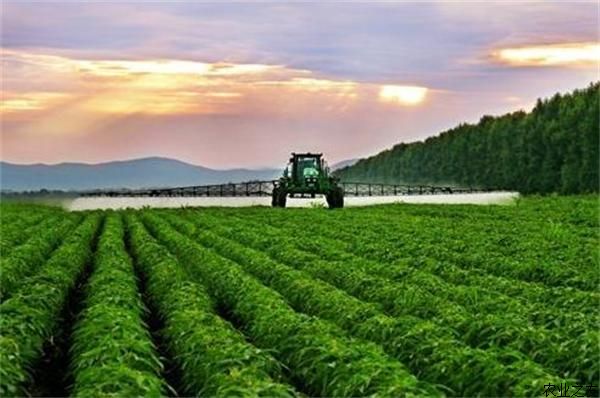 （1）农业市场信息服务
（2）农资供应服务
（3）农业绿色生产技术服务
（4）农机作业及维修服务
（5）农产品初加工服务
（6）农产品市场营销服务
农业生产性服务业重点内容（例举）
（1）农业生产信息服务
（2）农资供应服务
（3）农业绿色生产技术服务
（4）农机作业及维修服务
（5）农产品初加工服务
（6）市场营销服务
物联网、大数据、空间信息、智能装备等现代信息技术与农业生产的全面深度融合应用。例如为农户提供农资市场价格信息、农资使用指导、农事咨询、气象信息等专业服务，为农民科学选种、正确购种提供服务，等等。
农业生产性服务业重点内容（例举）
（1）农业生产信息服务
（2）农资供应服务
（3）农业绿色生产技术服务
（4）农机作业及维修服务
（5）农产品初加工服务
（6）农产品市场营销服务
包括农资生产企业开展种子、苗种、农药、化肥、农膜、饲料、牧草等农资供应服务。例如：
肥料统供统施服务；
农兽渔药和肥料连锁经营、区域性集中配送等供应服务；
优质饲草料收集、精准配方和配送服务。
农业生产性服务业重点内容（例举）
病虫害统防统治服务。高效低风险农药供应和高效大中型施药机械作业服务，低容量喷雾、静电喷雾等先进施药技术服务；
动物疫病防治。为畜禽、水产品生产提供动物疫病免疫、诊断、治疗、检测、培训、技术咨询等专业化服务。
畜禽粪污资源化利用。建立畜禽养殖废弃物收集、转化、利用三级服务网络，在养殖密集区推广分散收集、集中处理利用等模式。
农业废弃物无害化处理。地膜统一供膜、统一铺膜、统一回收服务；秸秆青（黄）贮、秸秆膨化、压块（颗粒）等饲料化技术服务，等等。
（1）农业生产信息服务
（2）农资供应服务
（3）农业绿色生产技术服务
（4）农机作业及维修服务
（5）农产品初加工服务
（6）农产品市场营销服务
农业生产性服务业重点内容（例举）
（1）农业生产信息服务
（2）农资供应服务
（3）农业绿色生产技术服务
（4）农机作业及维修服务
（5）农产品初加工服务
（6）农产品市场营销服务
农机作业服务。从粮棉油糖作物向特色作物、养殖业生产配套拓展，从耕种收为主向专业化植保、秸秆处理、产地烘干等产前产中产后全过程延伸。
农机维修服务。建立区域农机安全应急救援中心和维修中心，提高快速救援、维修和作业实时监测能力，构建保障有力、服务规范、质量到位的农机维修服务网络。
农业生产性服务业重点内容（例举）
（1）农业生产信息服务
（2）农资供应服务
（3）农业绿色生产技术服务
（4）农机作业及维修服务
（5）农产品初加工服务
（6）农产品市场营销服务
以粮食、油料、薯类、果品、蔬菜等为重点，发展储藏、烘干、清选分级、包装等初加工服务。
在贮藏保鲜方面，根据不同农产品特性及其贮藏保鲜要求，集中连片建设常温贮藏、机械冷藏、气调贮藏、减压贮藏及生物保鲜等多种贮藏保鲜设施。
烘干方面，推广热风干燥、微波干燥、膨化干燥以及联合干燥等干燥技术和设备，推广使用高效节能环保的太阳能干燥、热泵干燥技术和装备。
农业生产性服务业重点内容（例举）
农产品产销对接。依托农产品批发市场，为生产者、采购商和消费者提供农产品预选分级、加工配送、包装仓储、标准化交易、电子结算、检验检测等服务。推动批发市场、连锁超市、农产品采购商与新型经营主体和农户开展多种形式的产销对接。
质量安全检测和追溯。为农产品生产者和消费者提供准确、快捷的农产品质量安全检验检测服务。推动基层农产品质量安全监管机构提供追溯服务，指导生产经营主体开展主体注册、信息采集、产品赋码、扫码交易等业务。
（1）农业生产信息服务
（2）农资供应服务
（3）农业绿色生产技术服务
（4）农机作业及维修服务
（5）农产品初加工服务
（6）农产品市场营销服务
农业生产性服务业组织培育
农村集体经济组织，通过发展生产性服务，强化统一经营层次，壮大集体经济。
支持农民合作社、专业服务公司、龙头企业、服务联合体等围绕农户和农业生产的需求，提供多样化服务，拓展服务领域，增强服务能力，提升服务水平。
立足不同行业、不同领域的实际需要，有针对性地培育发展服务组织。例如，农机服务，重点是在积极培育各类服务主体的同时，更加重视支持跨地区、大规模、专业化的农业服务公司发展；畜牧业、渔业服务，是在在重视服务普通农户的同时，增强对规模经营主体的服务能力。
主体多元
形式多样
服务专业
竞争充分
农业生产性服务业的行业管理
推动建立各类社会化服务业行业标准、地方标准和企业标准。加强对各类社会化服务价格和服务质量的监管，确保农户和社会化服务组织权益。
服务标准建设。制定农业生产性服务业标准体系，针对不同行业、不同品种、不同服务环节，制定服务标准、规范和规程。
服务价格监管。服务价格由市场机制决定，但要防止价格垄断和价格欺诈。
农业生产性服务业的行业管理
服务合同监管。对服务组织与农户之间签订合同进行指导和管理，发挥合同监管在规范服务行为、保证服务质量、维护农民利益方面的作用。
服务组织动态监测。对服务组织开展服务情况进行跟踪，逐步建立主体信用评价机制。有条件的地方可以建立服务组织名录管理制度，分类设定指导性行业准入条件，等等。
创新管理手段。例如运用互联网和信息化平台，对社会化服务组织实行登记管理、信用追踪和农户网络订购服务，等等。
相关政策措施及贯彻落实
农业部办公厅和财政部办公厅《关于支持农业生产社会化服务工作的通知》（农财办【2017】41号）中的政策措施
农业部办公厅和财政部办公厅《关于支持农业生产社会化服务工作的通知》（农办财【2017】41号）已于2016年6月下发，共30亿资金，重点用于支持农业生产托管和服务规模经营，对服务组织开展托管服务进行补贴。
农业部办公厅和财政部办公厅《关于支持农业生产社会化服务工作的通知》（农财办【2017】41号）中的政策措施
在文件“总体思路和基本原则”中，明确以“农业生产托管为重点”，并坚持以服务小农户和推进服务规模经营为原则；
在文件“突出支持环节”中，明确以“支持农业生产托管等服务规模经营为重点”。
农、财两办《通知》贯彻落实的关键设计
财农两办财【2017】41号）对支持“农业生产托管和服务规模经营”提出了原则意见，但政策和项目落实到基层、取得实效取决于省农业厅和财政厅的具体设计，设计政策时应当抓住以下关键点：
农、财两办《通知》贯彻落实的关键设计
（1）重点支持哪一种农产品的生产托管和服务规模经营？

重点支持粮棉油糖等涉及国家粮食和其它重要战略物资安全的大宗农产品生产。
（2）重点支持哪一种托管模式？
全程托管、关键环节托管、多环节托管、单环节托管，“联耕联种”、“代耕代种”、“土地托管”、“农业共营制”、“政府托管”等等。坚持因地制宜的原则。
农、财两办《通知》贯彻落实的关键设计
（3）重点支持哪些关键作业环节？
应当根据各地建设现代农业的需要和农民群众欢迎程度来确定支持作业环节的优先顺序：例如在东北，深耕深松和烘干仓储可能应是重点支持环节；在平原地区，统防统治可能应是重点支持环节；在南方稻作区，集中育秧或机插可能应是重点支持环节，等等
（4）重点支持多大规模的生产托管？
坚持因地制宜。尽量支持集中连片的大规模农业生产托管（服务规模经营），像半山区和半丘陵区，难以实现大规模集中连片，则支持相对规模较大的集中连片。
农、财两办《通知》贯彻落实的关键设计
（5）项目实施坚持试点、示范还是全面推广？
因地制宜，如果有条件可以全面推进，但如果资金有限且经验不足，就可以继续试点、示范。
（6）项目资金补助农户还是补助服务主体？
补助服务主体。根据服务主体给农户等经营主体服务的面积(或作业量）进行补助。如果补农户，从过去经验看，有可能把生产补贴变成收入补贴，如“种粮直补” 。
农、财两办《通知》贯彻落实的关键设计
（7）项目资金重点用于支持服务普通农户还是重点用于支持服务规模经营主体？

重点用于支持为普通农户服务，同时兼顾支持为新型规模经营主体服务。
（8）补助标准该定多高？

文件规定，“原则上财政补助占服务价格的比例不超过30%，单季作物亩均补助不超过100元”，在坚持“不超过”原则下，地方可以摊薄使用。
农、财两办《通知》贯彻落实的关键设计
（9）项目实施周期如何确定？

由于资金下达比较晚，很多地方错过了今年的农时，所以资金可以滚动用于支持下一年的农业生产托管，可以财农两部门协商。
（10）项目的性质是什么？
是支持服务方式的补贴资金！！不是支持技术推广或各种生产作业的补贴资金，不是主体能力建设资金。这和过去合作社、家庭农场以及龙头企业等项目资金的用法不同。
农、财两办《通知》贯彻落实的工作机制
方案制定：
县财政部门牵头、农业部门参与。报省级财政部门和农业部门审定。内容包括目标任务、支持环节等前面已述内容。
方案实施：
省级农业部门：业务指导、绩效评价等；
县级农业部门：工作落实，政策宣传等。
项目监管：
各级农业部门：服务质量、标准、面积及主体履约情况等。
农、财两办《通知》贯彻落实的工作机制
资金管理：
各级财政部门会同农业部门：拨付资金、资金使用情况跟踪、工作进度、资金安全等。
各省在具体实施过程中，农业部门和财政部门各自发挥的作用又有所不同。有的省是完全交给农业部门负责，有的省财政主导作用强一些。
《关于加快发展农业生产性服务业的指导意见》（农经发【2017】6号）中的政策措施
总体要求：
    “落实农业生产性服务业相关优惠政策，通过财政扶持、信贷支持、税费减免等措施，大力支持各类服务组织发展”。

    指的是落实中办、国办《关于加快构建政策体系培育新型农业经营主体的意见》中的政策措施。
《关于加快发展农业生产性服务业的指导意见》中的政策措施
投资政策：
“进一步加大高标准农田等基础设施建设投入力度（集中连片），鼓励各地加强集中育秧、粮食烘干、农机作业、预冷贮藏等配套服务设施建设（能力建设），扩大对农业物联网、大数据等信息化设施建设的投资”（条件建设）。
《关于加快发展农业生产性服务业的指导意见》中的政策措施
金融保险政策：
“充分发挥全国农业信贷担保体系的作用，着力解决农资、农机、农技等社会化服务融资难、融资贵的问题。积极推动厂房、生产大棚、渔船、大型农机具、农田水利设施产权抵押贷款和生产订单、农业保单融资。鼓励各地推广农房、农机具、设施农业、渔业、制种保险等业务，有条件的地方可以给予保费补贴”。
《关于加快发展农业生产性服务业的指导意见》中的政策措施
特别强调的专项政策：

（1）支持易灾地区建设饲草料储备设施，提高饲草料利用效率。
（2）落实农机服务税费优惠政策和有关设施农业用地政策，加快解决农机合作社的农机库棚、维修间、烘干间“用地难”问题。
《关于加快发展农业生产性服务业的指导意见》中的政策措施
地方的政策责任：

“各地要从当地实际出发，制定出台配套扶持政策，加强督促检查，推动政策落实，真正发挥政策引导和扶持作用”。
《关于加快发展农业生产性服务业的指导意见》中的政策措施
支持服务主体开展服务的政策（支持托管）：

“鼓励各地通过政府购买服务、以奖代补、先服务后补助等方式，支持服务组织承担农业生产性服务”。
谢  谢